Diagnostic survey
Change Leadership and Decision Discipline in Complex University Cultures
Executive Summary
Diagnostic Survey
Change Leadership and Decision Discipline in the Complex University Cultures
The following survey allows university leaders to identify areas of strength and weakness with respect to change leadership and effective decision-making on campus, as well as areas of internal disagreement among respondents.
 
Answers to these questions will be anonymised and reported only in the aggregate. EAB will provide a report displaying response counts for each of the included Likert scale questions. Please answer each question to indicate your personal level of agreement with the statement for consideration.
Table of Contents
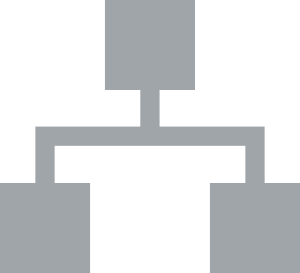 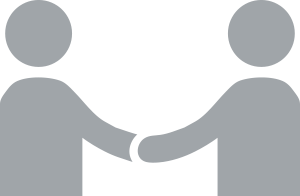 Structural Reform
Authentic Leadership
1
5
Decision-Making Rules and Roles
Strategic Clarity
2
6
Financial Literacy and Awareness
Elevating Departmental Leadership
Constructive Dialogue Around Challenging Topics
Committee Structure and Expectations
3
7
4
8
Formal and Social Interaction
Incubating Innovation on Campus
Source: EAB interviews and analysis.
Strategic Clarity
Institutions without a clear sense of identity and direction often struggle to build consensus around difficult decisions. They’re defined by their constituent parts (academic departments, administrative divisions, external constituencies), each with competing demands for resources, attention, and status. The senior management teams must articulate a strategic direction for the institution as a whole that helps its academic and professional staff understand how decisions, initiatives, and investments fit into a larger, animating vision.
Indicate your level of agreement with the following statements:
Despite any grand aspirations in our public strategic plan, we’ve agreed as a leadership team on a short list of priorities that guide our work and allow us to say “no” to things that don’t align with those priorities.
We have discussed and resolved major areas of disagreement among our leadership ranks andacross divisions about our mission and vision.
The governing board/council is enthusiastic about and supportive of our long-term strategic priorities.
The senior-most executive (e.g., vice-chancellor/rector/principal/president) and other senior leaders consistently communicate our priorities to all relevant audiences.
We have measurable metrics and an executive dashboard linked to our long-term goals as an institution and report on progress at least annually.
We can articulate what makes us different from our institutional peers and competitors, anddo so for a variety of audiences (prospective students, parents, donors, alumni, policymakers).
Financial Literacy and Awareness
Few academic or professional services staff are trained to understand institutional finances in depth—the intricacies of annual budgeting, endowment management, financial aid, and indirect cost recovery are too often grasped only by a small number of professionals. The annual budget presentation many institutions provide to their community rarely solves larger trust issues relating to resourcing, which can lead to a (mis)perception that the institution has significantly more financial flexibility than it can actually afford. Effective leaders join their Chief Financial Officers in educating the campus community about their institution’s financial health and ground the data in a narrative that helps individuals see their role in driving long-term sustainability.
Indicate your level of agreement with the following statements:
Academic leaders are engaged and involved in high-level finance conversations and participate alongside administrators in presentations about institutional resources to the broader campus community.
The senior-most executive (e.g., vice-chancellor/rector/principal/president) presents a clear and easy-to-understand narrative each year to explain the institution’s financial health as an accompaniment to official budget documentation.
The vast majority of academic and professional services staff trust the communications coming from core campus leaders about institutional finances.
Academic and professional staff feel an appropriate sense of urgency about the institution’s financial future.
Academic and professional services staff feel an appropriate sense of personal and shared responsibility for the institution’s financial future.
Academic units are formally evaluated in ways that align with financial goals, including cost-effectiveness and revenue/enrolment growth.
Constructive Dialogue on Challenging Topics
When controversial issues (such as political bias, free speech, or academic freedom) emerge, it can be nearly impossible to reach consensus on a path forward. Leaders will scramble to assemble a point of view and control the rumour mill, and community members are likely to hold the line to resist any proposed changes, fearing sudden or draconian action by the administration. Healthy campus cultures encourage proactive debate about even the most difficult topics, allowing for cooler heads to prevail when misfortune strikes.
Indicate your level of agreement with the following statements:
We have a clear, working definition of both academic freedom and decision-making roles that is understood by the vast majority of our academics.
We have a codified process for responding to campus “flashpoints” (events that negatively impact campus climate and often invite community and/or media scrutiny) that is widely understood and followed consistently.
Our academics are comfortable with discussing whether individual programmes and units are high- or low-performing, and by what measure.
We hold even senior academics accountable to performance and productivity standards and are able to take action when individuals do not meet those standards without controversy.
We are prepared to respond and adapt to a wide variety of potential risks (environmental disasters, financial challenges, political interference, rapid shifts in student demand).
Deliberative bodies (such as major committees) effectively broach and resolve difficult questions of strategic importance without devolving into factions.
Formal and Social Interaction
Trust is built most easily in face-to-face interactions that humanise individuals. We cannot count on email, website updates, newsletters, and other traditional modes of mass communication to bridge cultural divides; instead, leaders should create as many avenues as possible for members of their governing board/council, senior leadership team, staff, and student body to interact in ways that smooth change management over time.
Indicate your level of agreement with the following statements:
Senior administrators regularly meet with academic and professional services staff members in informal settings (dinners, receptions, individual or small group check-ins, unscheduled conversations).
We convene a large group of campus stakeholders and senior leaders (beyond the senior leadership team and governing board/council) at an annual strategic retreat to discuss long-term strategy and build a sense of common purpose.
Our academic staff committee (or equivalent) invites rather than resists participation by administrators in regular convenings, working in coordination with senior leadership to set agendas and make decisions.
Our governing board/council invites academic and professional staff and student representatives to serve in a formal capacity where allowed (for example, as ex officio members of subcommittees or as members of the board itself) and in an advisory capacity when beneficial.
We maintain high levels of collaboration and trust between academic and professional staff, ensuring professional staff feel their voices are given appropriate consideration on institutional matters and that academic staff understand the roles that divisions such as student affairs, community engagement, and enrolment management play in advancing institutional goals.
Working relationships with trade unions or collective bargaining units are collegial, open, and constructive.
Decision-Making Rules and Roles
Most guidance on decision-making assumes clear “swim lanes” between various campus stakeholders: governing boards/councils are charged with fiduciary oversight, long-term mission and strategy, and the appointment of the senior-most executive; the leadership team manages the operations and policies that keep the institution running, as well as external communications and public affairs; and academics oversee the curriculum, research, and recruitment and promotion of academic staff. Many important issues, however, require close (and messy) collaboration across constituencies and would benefit from more detailed decision-making frameworks that clarify the role that each individual and collective will play in moving a process forward.
Indicate your level of agreement with the following statements:
Most members of our senior leadership team, academic and professional services staff, and student leadership can explain how governance functions in practice on our campus.
We have clear guidelines to determine when a single leader is responsible for a final decision and when issues are subject to a more formal approval process or vote.
When decision roles and processes are not codified in bylaws, we often deploy a decision or project management framework such as RACI (Responsible, Accountable, Consulted, Informed) or RAPID (Recommend, Agree, Perform, Input, Decide) to clarify responsibilities across interested parties.
Critics and concerned parties feel understood, heard, and involved on our campus even when they ultimately disagree with the outcome of executive decisions.
Our leadership team’s ideas are genuinely improved by input from others across campus, including formal governance groups, not stymied or bogged down by territorialism.
We have broad agreement on our campus that opportunities for stakeholder input do not necessarily mean shared decision-making.
Elevating Departmental Leadership
Academic staff often identify more with their discipline and home department than with the institution at large, which can make cross-departmental or pan-institutional collaboration a challenging cultural effort (particularly when resources are in short supply). Further, departmental leaders rarely receive the training or positional authority to make difficult decisions. Engaging and empowering this layer of management is critical to advancing complex institutional goals that concern academics, such as considering major curricular revisions, changes to academic policies, or advancing interdisciplinary research. Consider a competitive, full-year appointment for heads of department with longer, renewable terms and employing a “rising leader” fellowship for academic staff interested in exploring challenges outside their normal purview.
Indicate your level of agreement with the following statements:
Academic staff frequently form both informal connections and formal collaborations outside of their home department.
2New heads of department are trained and developed to participate actively as leaders, prepared to tackle strategic challenges facing their unit.
Heads of department feel empowered and equipped to make difficult decisions that affect their colleagues, for the good of the institution.
The role of head of department or divisional leader is seen as both desirable and prestigious.
Promising academic leaders (not heads of dept.) have a range of leadership opportunities and are tapped to shadow and assist more senior leaders in structured fellowship programmes if interested.
Heads of department informally or formally (via an “associate” position or something similar) engage colleagues in unit management and strategy.
Committee Structure and Expectations
Committees have a notorious reputation in higher education – senior management teams tend to feel they rarely make progress and easily get bogged down in minutia, while academic and professional services staff complain their scarce time is wasted in an activity that isn’t rewarding (either professionally or personally). When creating a working group or considering next term’s agenda for a standing committee, take care to charge the group with a clear outcome and timeline, include an executive sponsor or chair to ensure alignment with leadership, and equip the participants with the support and information they need to make recommendations that are most likely to succeed.
Indicate your level of agreement with the following statements:
We have the ‘right’ number of committees on our campus, launching new groups only when it’s appropriate and sunsetting those that have outlived their usefulness.
Committees, task forces, and working groups on our campus get things done, focusing on the task at hand and producing tangible recommendations and/or decisions on time.
Committee members understand and agree on expectations for their effort, and the role the committee plays in formal governance on campus.
Committee membership is sought after, rather than avoided, by our most engaged and productive academics.
Senior leaders actively chair and participate in strategically important committees rather than delegating membership to lower levels in the organisation.
We assign clear project management staff or role expectations to important committees toprevent committee work from being purely “side of desk.”
Incubating Innovation on Campus
Even when given clear expectations and engaged, informed members, committees can struggle to move from ideation to innovation, to say nothing of campus-wide implementation. How might we build a physical or organisational structure to identify, plan, and launch solutions to the challenges we face as an institution that doesn’t get crowded out by entrenched, change-averse cultures? Some institutions create dedicated offices or initiatives designed to do just that—providing funding for the best ideas on campus related to strategic priorities, supporting the implementation of those ideas, and scaling solutions from pilot to campus-wide adoption.
Indicate your level of agreement with the following statements:
We dedicate and publicise funding for innovative proposals linked to our strategic plan.
Financial and other support provided to innovation projects is sufficient to attract widespread interest amongst academic and professional services staff.
Financial and other support provided to innovation projects is sufficient to launch, scale, and sustain the solutions created over time.
Proposed innovations tackle the right problems at the right altitude and are worthy of senior attention and sponsorship (not limited to pet projects and small-scale requests).
We can point to several large-scale successful innovations on campus that originated from academic or professional service staff ideas or pilot programmes
Academic and professional staff view new strategic initiatives with a sense of optimism and possibility, rather than concern over administrative overreach or resources.
EAB Contact Info